The ClassAd Language
ClassAds: The common language in HTCondor
2
Classads: 3 uses
Description of entities in Condor
	describes machines, jobs, services
Query language to select entities in Condor
	“show me all the busy machines”
	“show me idle jobs needing > 32 Gb ram”
2 way matching
	Given jobs & machines, find matches
3
Classads describe all Entities
4
Classads Describe all entities
5
Classads as Job Description
$ condor_q –l 180.0
Set of Attributes
Attribute: 
     Key = Value 
Key is a name
Value has a type
ClusterId = 180
Cmd = "sleep"
DiskUsage = 100
ExitBySignal = false
QDate = 1535384632
RemoteUserCpu = 12.7
RequestDisk = DiskUsage
… (many attributes removed)
6
Classads as Job Description
$ condor_q –l 180.0
Units by context
ClusterId = 180
Cmd = "sleep"
DiskUsage = 100
ExitBySignal = false
QDate = 1535384632
RemoteUserCpu = 12.7
RequestDisk = DiskUsage
… (many attributes removed)
Seconds
Kilobytes
7
Manual lists all* attributes
http://htcondor.org  (look for “Manual”)
Appendix A:
	Lists all htcondor-defined attributes
	And Units (if any) and how used
8
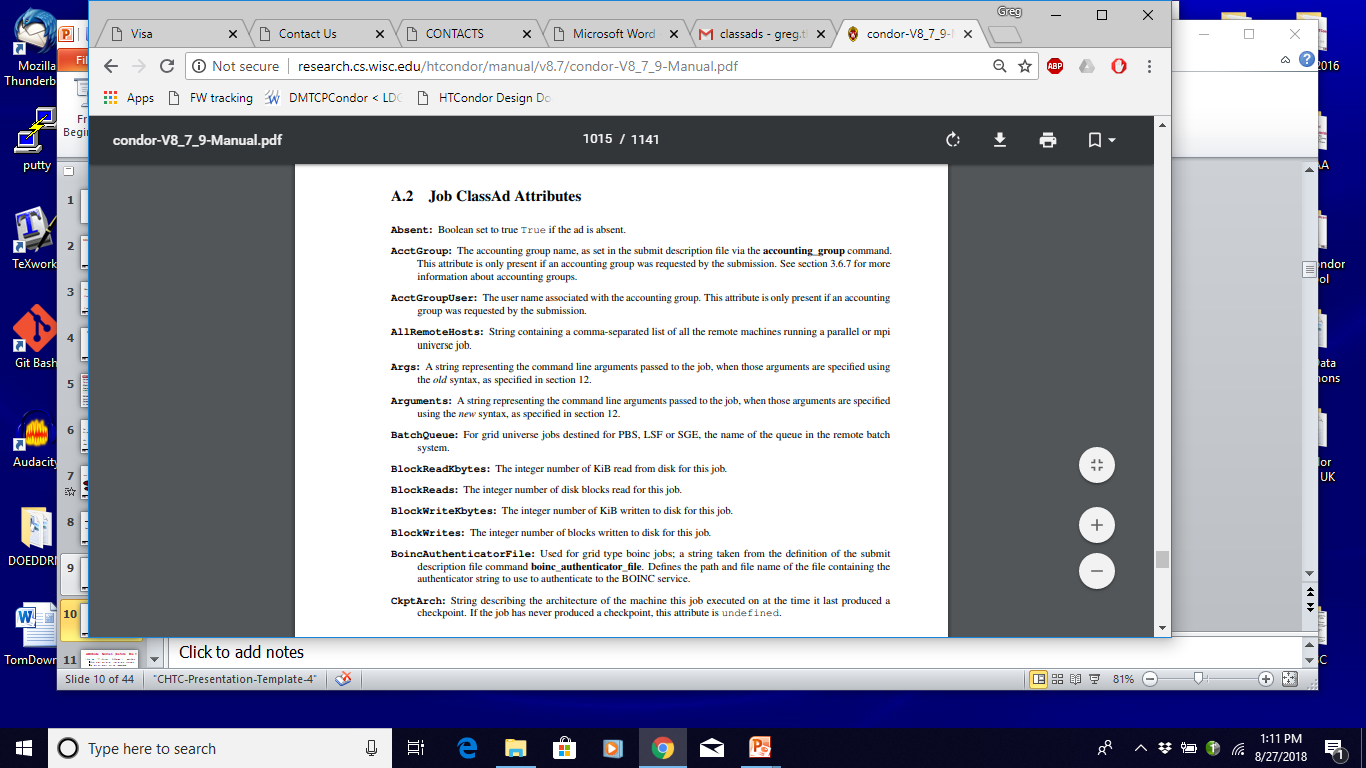 9
Attribute Names (before the =)
Are like “C” (Python, R,Matlab…) identifiers
Must start with letter, then letters, numbers, _
No limit on length, but be reasonable
Case insensitive, but CamelCase is traditional
Extendable – you can add custom attributes
(covered in another talk)
10
Main ClassAd types
11
Booleans
$ condor_q –l 180.0
Booleans can be
true
false
Case-insensitive 
(True, TRUE)
Note – NO QUOTES
ClusterId = 180
Cmd = "sleep"
DiskUsage = 100
ExitBySignal = false
QDate = 1535384632
RemoteUserCpu = 12.7
RequestDisk = DiskUsage
… (many attributes removed)
12
Classad Integers
$ condor_q –l 180.0
64 bit
Even on 32 bit binaries
Always signed
Overflow -> wrap quietly
No Hex prefix
Don’t even ask about octal
1 / 0 -> error
ClusterId = 180
Cmd = "sleep"
DiskUsage = 100
ExitBySignal = false
QDate = 1535384632
RemoteUserCpu = 12.7
RequestDisk = DiskUsage
… (many attributes removed)
13
Classad Reals
$ condor_q –l 180.0
IEEE 64 bit
And all the oddities
Scientific Notation
-5.6e-5
Overflow -> Infinity
1e990 -> real(“INF”)
NaNs -> real(“Nan”)
ClusterId = 180
Cmd = "sleep"
DiskUsage = 100
ExitBySignal = false
QDate = 1535384632
RemoteUserCpu = 12.7
RequestDisk = DiskUsage
… (many attributes removed)
14
Classad Strings
$ condor_q –l 180.0
Must be quoted with "
Escape with backslash:
 " foo\"bar“

No Other Escapes!
Hard to get newlines in string
  because of tools
ClusterId = 180
Cmd = "sleep"
DiskUsage = 100
ExitBySignal = false
QDate = 1535384632
RemoteUserCpu = 12.7
RequestDisk = DiskUsage
… (many attributes removed)
15
Classad References
$ condor_q –l 180.0
Like variable lookup
What is RequestDisk?
Lookup DiskUsage,

Return 100
ClusterId = 180
Cmd = "sleep"
DiskUsage = 100
ExitBySignal = false
QDate = 1535384632
RemoteUserCpu = 12.7
RequestDisk = DiskUsage
… (many attributes removed)
16
Undefined
$ condor_q –l 180.0
Very Important to Grok
Rarely explicit
ExitBySignal -> undefined
MissingAttr -> undefined
Means “Don’t Know”
Could mean “missing”
ClusterId = 180
Cmd = "sleep"
DiskUsage = 100
ExitBySignal = undefined
QDate = 1535384632
RemoteUserCpu = 12.7
RequestDisk = DiskUsage
… (many attributes removed)
17
More Undefined
$ condor_q –l 180.0
Allows decisions when information missing
Context determines trueness or falseness:
What does missing
	ExitBySignal mean?
*Missing vs undefined*
	No difference!
ClusterId = 180
Cmd = "sleep"
DiskUsage = 100
ExitBySignal = undefined
QDate = 1535384632
RemoteUserCpu = 12.7
RequestDisk = DiskUsage
… (many attributes removed)
ClusterId = 180
Cmd = "sleep"
DiskUsage = 100

QDate = 1535384632
RemoteUserCpu = 12.7
RequestDisk = DiskUsage
… (many attributes removed)
18
More Undefined
$ condor_q –l 180.0
What does missing
	ExitBySignal mean?

Neither true nor false

Job hasn’t exited (yet)?
Remote Site didn’t tell us?
???
ClusterId = 180
Cmd = "sleep"
DiskUsage = 100
ExitBySignal = undefined
QDate = 1535384632
RemoteUserCpu = 12.7
RequestDisk = DiskUsage
… (many attributes removed)
ClusterId = 180
Cmd = "sleep"
DiskUsage = 100

QDate = 1535384632
RemoteUserCpu = 12.7
RequestDisk = DiskUsage
… (many attributes removed)
19
Classad Expressions
Expressions combine values
C/Java/Python-like:

Logical: 				evaluate to boolean
Math: +, -, /, *, <<, >>, % evaluate to number
Functions (builtins)          depends on function
20
Logical Expressions
21
Examples with Logicals
$ condor_q –l 180.0
(cmd == “sleep”)
	-> true
ClusterId = 180
Cmd = "sleep"
DiskUsage = 100
ExitBySignal = undefined
QDate = 1535384632
RemoteUserCpu = 12.7
RequestDisk = DiskUsage
… (many attributes removed)
ClusterId = 180
Cmd = "sleep"
DiskUsage = 100
ExitBySignal = undefined
QDate = 1535384632
RemoteUserCpu = 12.7
RequestDisk = DiskUsage
… (many attributes removed)
22
Examples with Logicals
$ condor_q –l 180.0
(DiskUsage > 100)
	-> false
ClusterId = 180
Cmd = "sleep"
DiskUsage = 100
ExitBySignal = undefined
QDate = 1535384632
RemoteUserCpu = 12.7
RequestDisk = DiskUsage
… (many attributes removed)
ClusterId = 180
Cmd = "sleep"
DiskUsage = 100
ExitBySignal = undefined
QDate = 1535384632
RemoteUserCpu = 12.7
RequestDisk = DiskUsage
… (many attributes removed)
23
Examples with Logicals
$ condor_q –l 180.0
(RequestDisk >= 120)
	-> false
ClusterId = 180
Cmd = "sleep"
DiskUsage = 100
ExitBySignal = undefined
QDate = 1535384632
RemoteUserCpu = 12.7
RequestDisk = DiskUsage
… (many attributes removed)
ClusterId = 180
Cmd = "sleep"
DiskUsage = 100
ExitBySignal = undefined
QDate = 1535384632
RemoteUserCpu = 12.7
RequestDisk = DiskUsage
… (many attributes removed)
24
Examples with Logicals
$ condor_q –l 180.0
ExitBySignal == true
	-> undefined
ClusterId = 180
Cmd = "sleep"
DiskUsage = 100
ExitBySignal = undefined
QDate = 1535384632
RemoteUserCpu = 12.7
RequestDisk = DiskUsage
… (many attributes removed)
ClusterId = 180
Cmd = "sleep"
DiskUsage = 100
ExitBySignal = undefined
QDate = 1535384632
RemoteUserCpu = 12.7
RequestDisk = DiskUsage
… (many attributes removed)
25
Examples with Logicals
$ condor_q –l 180.0
(cmd == “sleep”) &&
(RemoteUserCpu > 1) &&
((DiskUsage < 100))
	-> false
ClusterId = 180
Cmd = "sleep"
DiskUsage = 100
ExitBySignal = undefined
QDate = 1535384632
RemoteUserCpu = 12.7
RequestDisk = DiskUsage
… (many attributes removed)
ClusterId = 180
Cmd = "sleep"
DiskUsage = 100
ExitBySignal = undefined
QDate = 1535384632
RemoteUserCpu = 12.7
RequestDisk = DiskUsage
… (many attributes removed)
26
Math Expressions
27
Examples with Math
$ condor_q –l 180.0
(DiskUsage * 1024)
	-> 102400
ClusterId = 180
Cmd = "sleep"
DiskUsage = 100
ExitBySignal = undefined
QDate = 1535384632
RemoteUserCpu = 12.7
RequestDisk = DiskUsage
… (many attributes removed)
ClusterId = 180
Cmd = "sleep"
DiskUsage = 100
ExitBySignal = undefined
QDate = 1535384632
RemoteUserCpu = 12.7
RequestDisk = DiskUsage
… (many attributes removed)
28
Math + Logical for sorting
Need Single Number for sorting
Have several sort criteria:
All jobs with small disk requests high prio
Otherwise, sort by ClusterId
29
Booleans expand to int
((DiskUsage < 100) * 1000000) + ClusterId
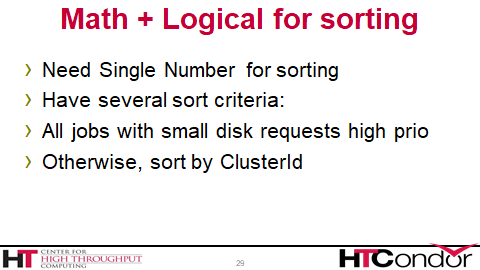 Common HTCondor paradigm!
30
Bitwise Expressions
31
Classad Builtin Functions
32
Examples with Functions
$ condor_q –l 180.0
(QDate + 3600) > time()
	-> true (maybe)

Regexp(“^s.*”, Cmd)
	-> true

IsUndefined(foo)
	-> true
ClusterId = 180
Cmd = "sleep"
DiskUsage = 100
ExitBySignal = undefined
QDate = 1535384632
RemoteUserCpu = 12.7
RequestDisk = DiskUsage
… (many attributes removed)
ClusterId = 180
Cmd = "sleep"
DiskUsage = 100
ExitBySignal = undefined
QDate = 1535384632
RemoteUserCpu = 12.7
RequestDisk = DiskUsage
… (many attributes removed)
33
Eval/Unparse: Jedi Level
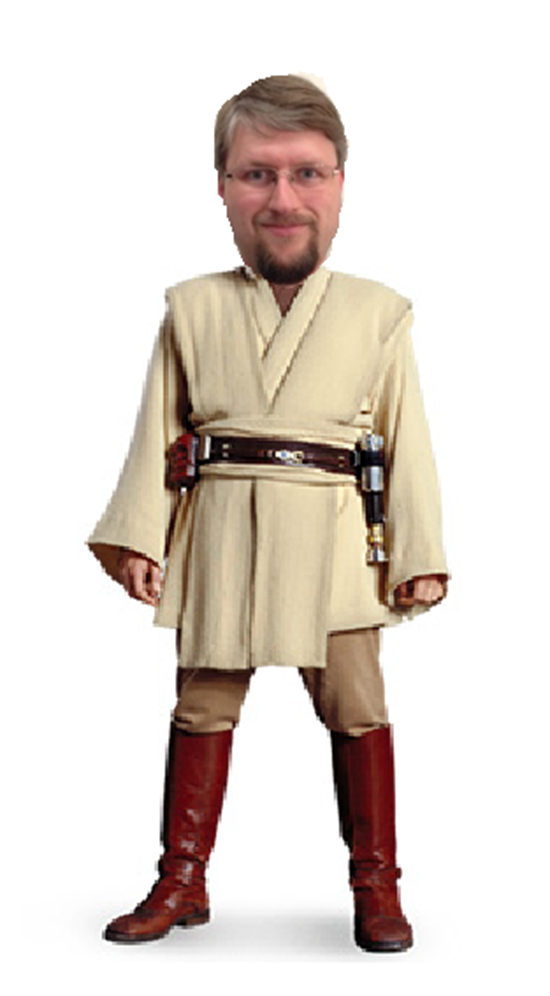 Requirements = WantGluster

Does WantGluster appear in Reqs?
Req’mts is Expression, not string
	So regexp, etc. don’t work
34
Unparse: expr to string
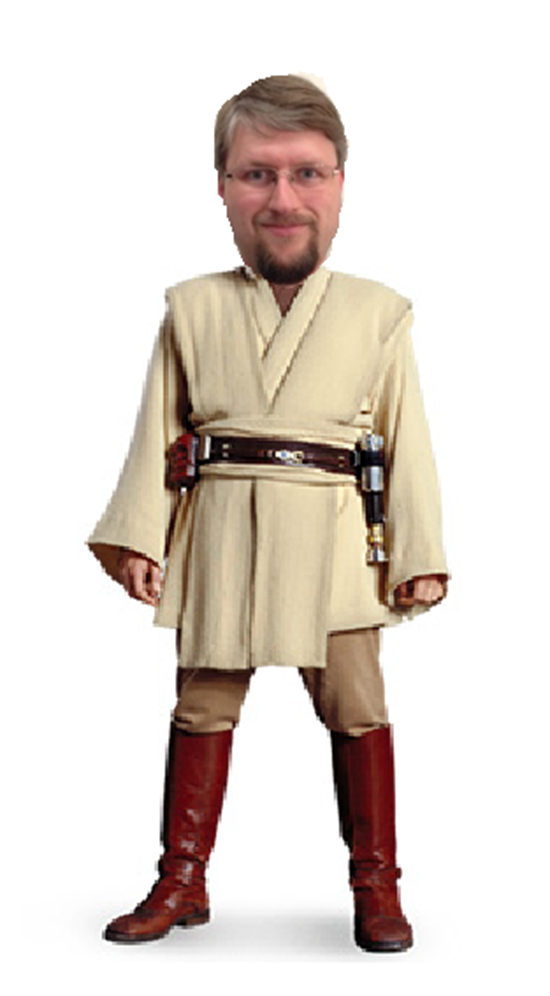 Requirements = WantGluster
Unparse(Requirements) -> 
	“WantGluster”

regexp(“Gluster.*”, unparse(Req))
	-> True
35
Control Flow
Expr ? tValue : fValue
If expr evals to True, return tValue, else fValue
IfThenElse(expr, tValue, fValue)
ditto
Expr ?: ReturnThisIfExprWasUndefined
36
My Favorite Function: Debug()
Debug(anyExpression) -> anyExpression
Thus Debug is a no-op
Has a side effect:
DaemonLog traces expression evaluation
37
Requirements = WantGluster && (1024 > Memory)
Requirements = debug(WantGluster && (1024 > Memory))
Negotiator Log shows:
13:32:12 Classad debug: WantGluster --> UNDEFINED
13:32:12 Classad debug: 409600 --> 409600
13:32:12 Classad debug: [0.01001ms] Memory --> 409600
13:32:12 Classad debug: [0.03791ms] WantGluster && (1024 > Memory) --> FALSE
38
ClassAd Lists and Nesting
$ condor_status –l a_pslot
childCpus[1] 
	-> 2

childCpus[SlotId]
	-> 4

Size(childCpus)
	-> 4
ClusterId = 180
Cmd = "sleep"
DiskUsage = 100
Name = “fastmachine”
ChildCpus = {1, 2, 3, 4}
slotId = 3


… (many attributes removed)
39
Nested ClassAd (not used (yet!))
$ condor_status –l a_pslot
childSlot.Name 
	-> “slot1”

childSlot.Cpus
	-> 4

childSlot[“name”]
	-> “slot1”
ClusterId = 180
Cmd = "sleep"
DiskUsage = 100
Name = “fastmachine”
ChildSlot =[
	Name = “slot1”
	Cpus = 4
]
Cpus = 40
… (many attributes removed)
40
Classad user-defined function
Can be done with a .dll
Only in a dire emergency
Portability, compatability, etc.
See manual for details
41
Classads: On to 2nd use
Description of entities in Condor
	describes machines, jobs, services
Query language to select entities in Condor
	“show me all the busy machines”
	“show me idle jobs needing > 32 Gb ram”
2 way matching
	Given jobs & machines, find matches
42
Query language
Users can write expressions as queries

These select a subset from a larger set

If condor evaluates expression to TRUE
43
Query Language example
$ condor_status –const "some classad expr"

$ condor_q –const "some classad expr"
44
Example query
$ condor_status –const “State == \”Busy\””
$ condor_status –const “State != \”Busy\””
MachineName = “Machine1”
State = “Busy”
MemoryUsage 1024
***
MachineName = “Machine2”
State = “Idle”
***
MachineName = “Machine3”
State = “Busy”
MemoryUsed = 2048
45
Example query
$ condor_status –const “MemoryUsage > 2000”
MachineName = “Machine1”
State = “Busy”
MemoryUsage 1024
***
MachineName = “Machine2”
State = “Idle”
***
MachineName = “Machine3”
State = “Busy”
MemoryUsed = 2048
46
Squashing operators
What does the expression	
“Some String” == undefined

Or
“Some String” == reference to missing value
Evaluate to?
47
How About
“Some String” != undefined

Or

“Some String” != reference to missing value
Evaluate to?
48
“foo” == undefined -> undefined
“foo” !=  undefined -> undefined

Sometimes you want
“foo” != undefined to mean false.
49
Enter the Squashing operators
=?= and =!= are Squashing comparisons

And NEVER return undefined:
“Some String” =?= undefined -> false
“Some String” =!= undefined -> true
50
Example Squash
$ condor_status –const “State != \“Busy\””
$ condor_status –const “State =!= \”Busy\””
MachineName = “Machine1”
State = “Busy”
MemoryUsage 1024
***
MachineName = “Machine2”
***
MachineName = “Machine3”
State = “Busy”
MemoryUsed = 2048
51
More Squashing
String == is case INsensitive
String =?=, =!= is case sensitive (!)
Trivia:
Undefined == undefined  -> 
Undefined =?= undefined ->
52
Classads: 3rd use
Description of entities in Condor
	describes machines, jobs, services
Query language to select entities in Condor
	“show me all the busy machines”
	“show me idle jobs needing > 32 Gb ram”
2 way matching
	Given jobs & machines, find matches
53
Matchmaking
Requires TWO ads, returns true or false
	“In the context of ad1 and ad2”
With a selection expression in the
	Requirements value of both ads

Commonly used to match jobs and machines
54
References when matching
IsGood = true
IsNotGood = false
RunTime = 123
Name = “Foo”
OldName = Name
Price = 23.45
Foo = undefined
U = Missing
Reference: lookup

e.g. OldName -> “Foo”
55
References when matching
IsGood = true
RunTime = 123
Name = “Foo”
OldName = Name
Price = 23.45
Foo = undefined
U = Missing
IsGood = true
RunTime = 123
Name = “Bar”
Price = 23.45
Foo = undefined
U = Missing
What does OldName return now?
56
References when matching
Ads are ordered, “my” and “target”
Lookup first in my, then target
57
References with My and Target
Prefix reference with “MY.” or “Target.”
To force lookup in one side or the other
Rarely used, but good idea
58
References when matching
IsGood = true
RunTime = 123
Name = “Foo”
OldName = TARGET.Name
Price = 23.45
Foo = undefined
U = Missing
IsGood = true
RunTime = 123
Name = “Bar”
Price = 23.45
Foo = undefined
U = Missing
What does OldName return now?
59
References when matching
IsGood = true
RunTime = 123
Name = “Foo”
OldName = TARGET.Name
Price = 23.45
Foo = undefined
U = Missing
IsGood = true
RunTime = 123
Name = “Bar”
Price = 23.45
Foo = undefined
U = Missing
What does TARGET.Name return?
60
References when matching
IsGood = true
RunTime = 123
OldName = Name
Price = 23.45
Foo = undefined
U = Missing
IsGood = true
RunTime = 123
Name = “Bar”
OldName = Name
Price = 23.45
Foo = undefined
U = Missing
What does OldName return now?
61
For 2 ads to match, bothRequirements -> true
Evaluate Requirements of one, if true
Evaluate Requirements of other.
Note My and Target swap
62
Job Ad
 Type  = “Job”
 Requirements = 
    HasMatlabLicense 
			=?= True
 Cmd= “/bin/sleep”
 Args = “3600”
 Owner = “gthain"
 NumJobStarts = 8
Slot Ad
 Type = “Machine”
 Cpus  = 40
 Memory = 2048
 Requirements =
  (Owner == “gthain”)  &&
  (TARGET.NumJobStarts <=  
   MY.MaxTries)
 HasMatlabLicense = true
 MaxTries = 4
63
Advanced Topics
User-defined classad functions
Python bindins
Standalone classads
64
Questions?Thank You!
65